.
Cloud a színfalak mögött
Németh László
CLOUD MÁSKÉPPEN
.
- -
12/9/2021
1
.
UI
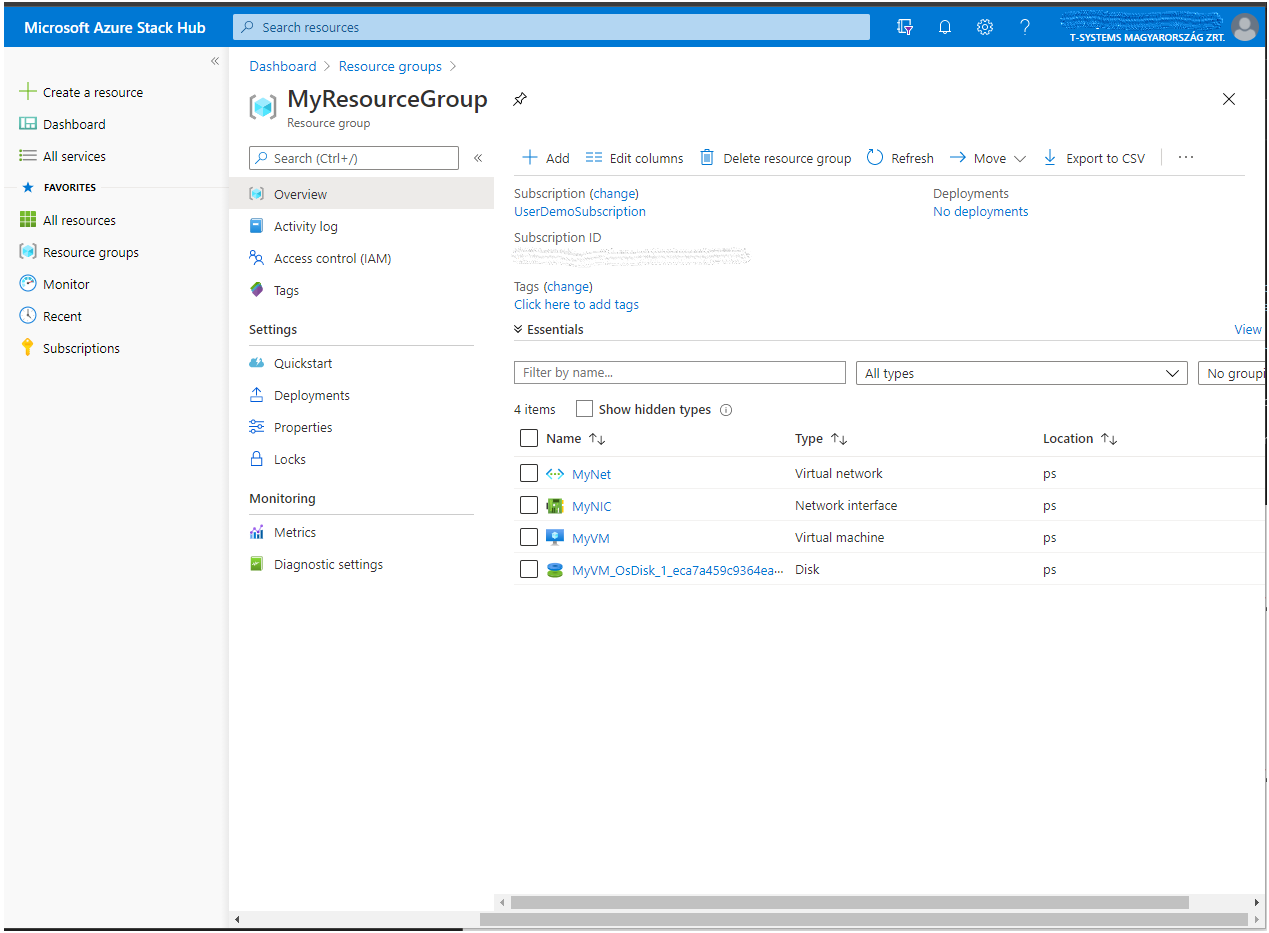 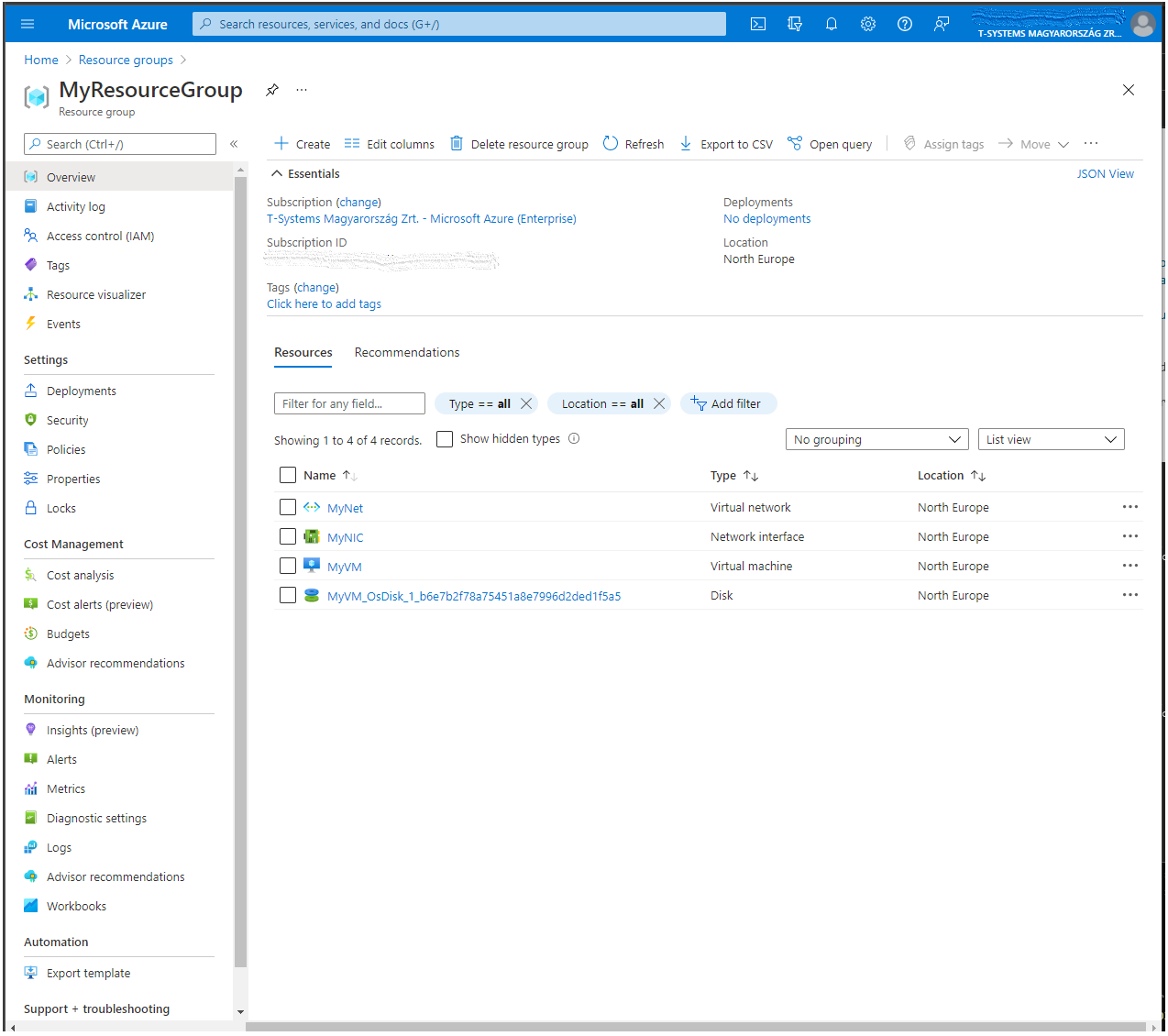 .
- -
12/9/2021
2
.
Cloud Shared Responsibility Model
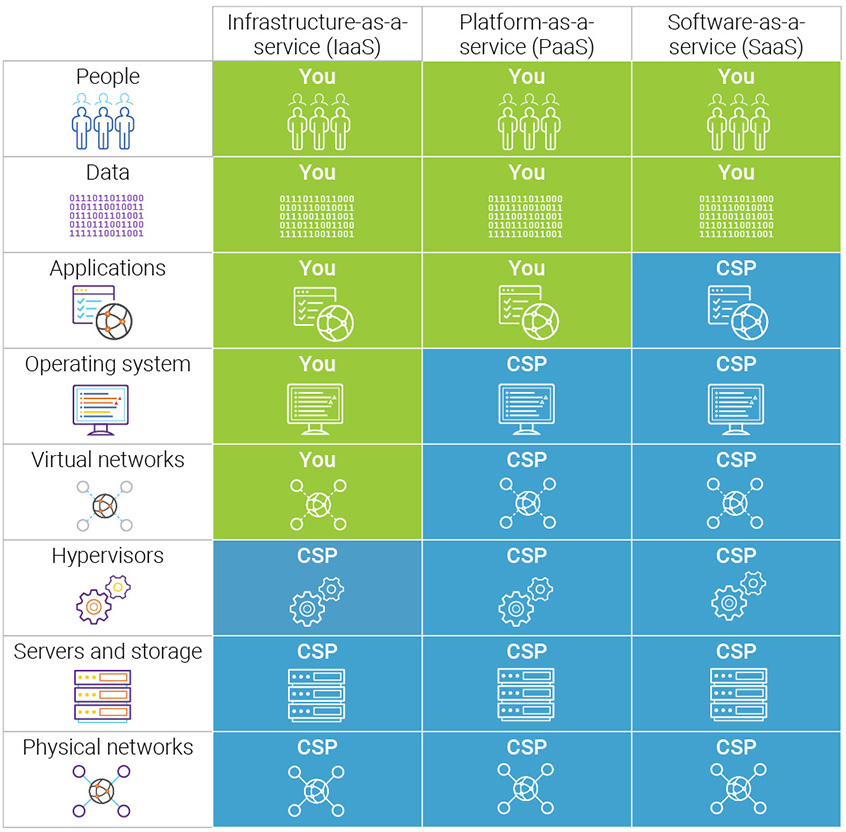 .
- -
12/9/2021
3
.
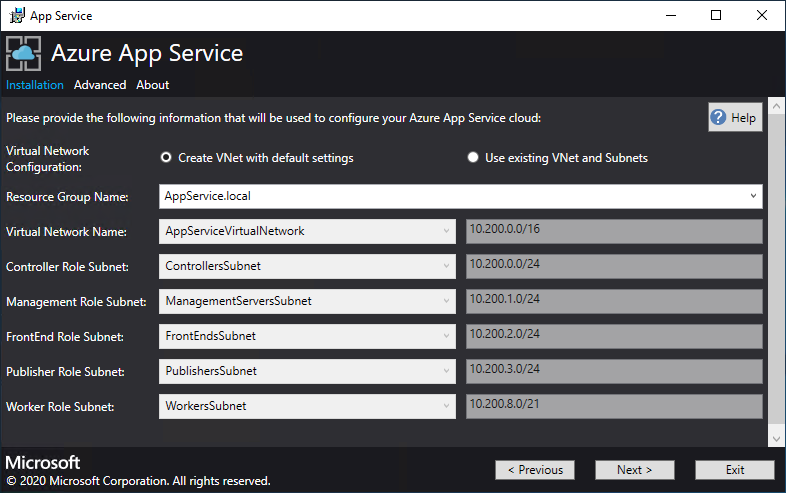 App Servie install
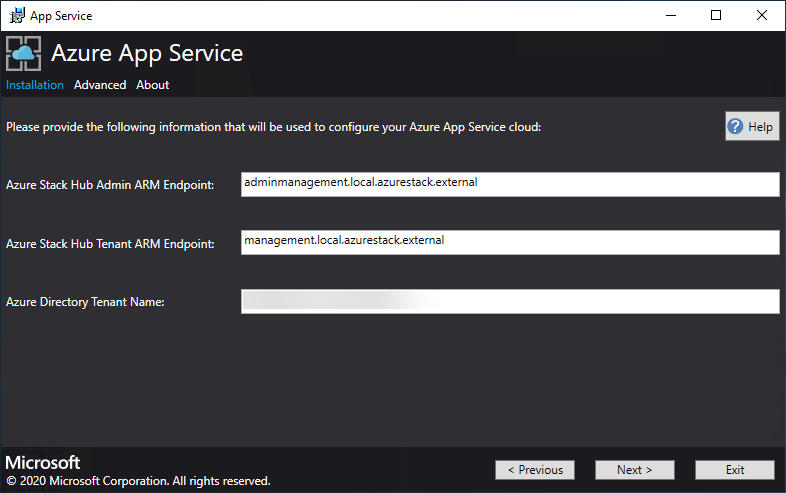 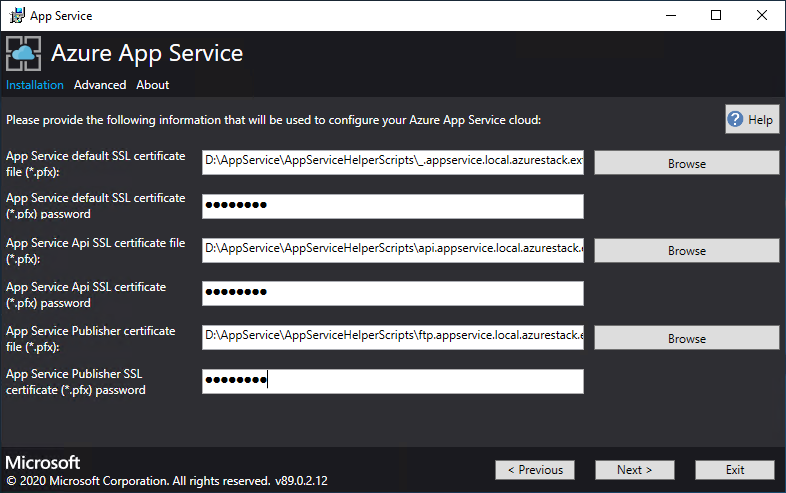 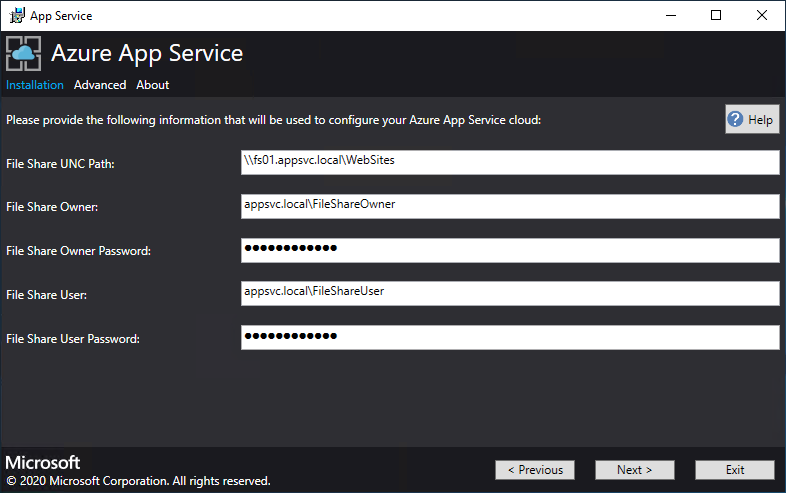 .
- -
12/9/2021
4
.
App Service install
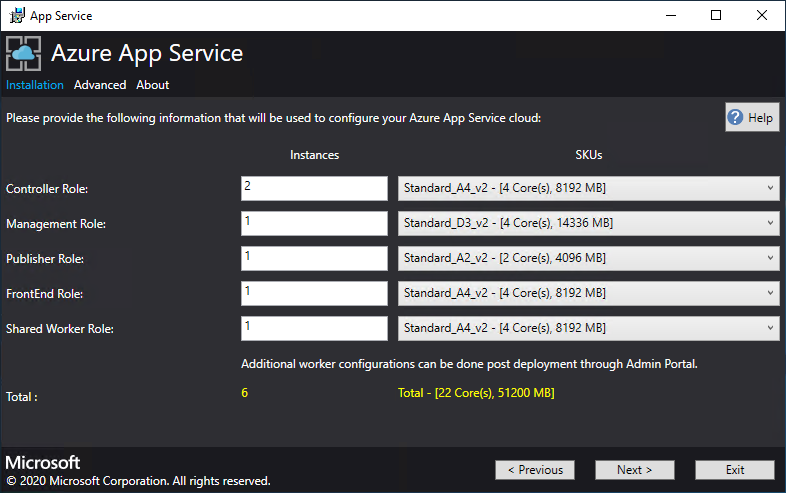 .
- -
12/9/2021
5
.
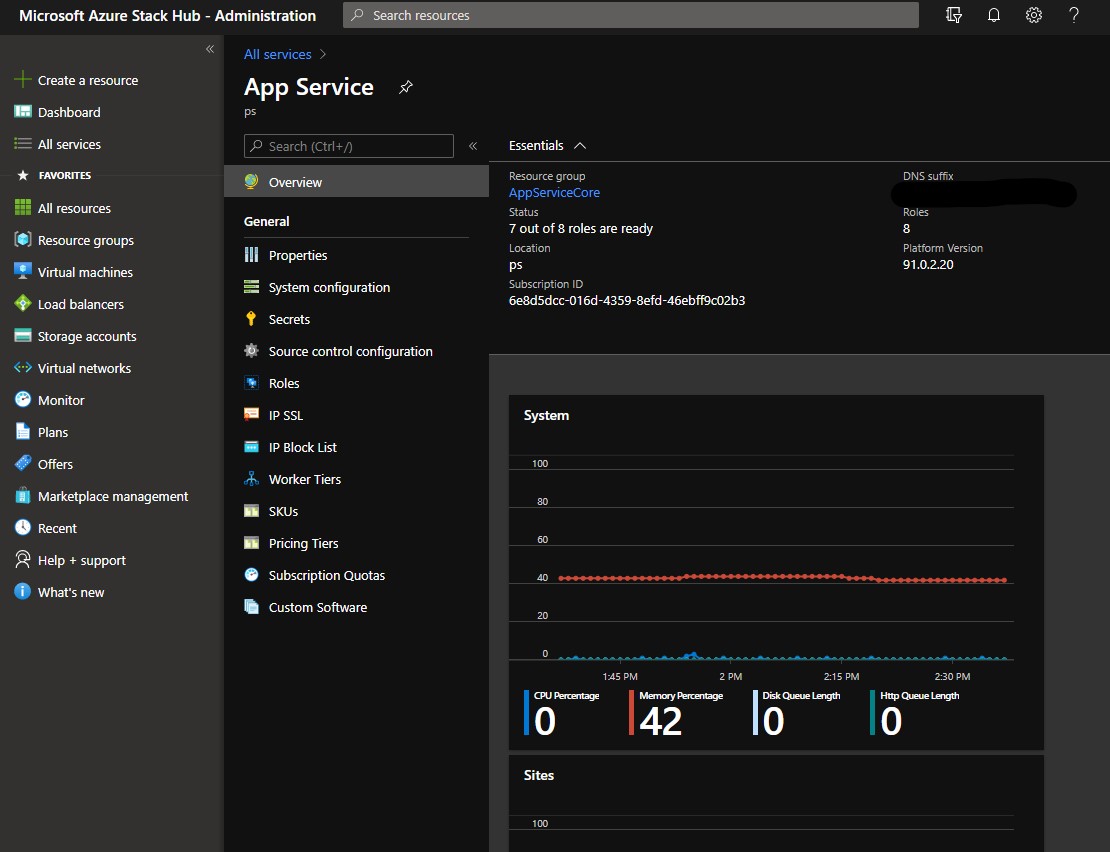 App Service admin
.
- -
12/9/2021
6
.
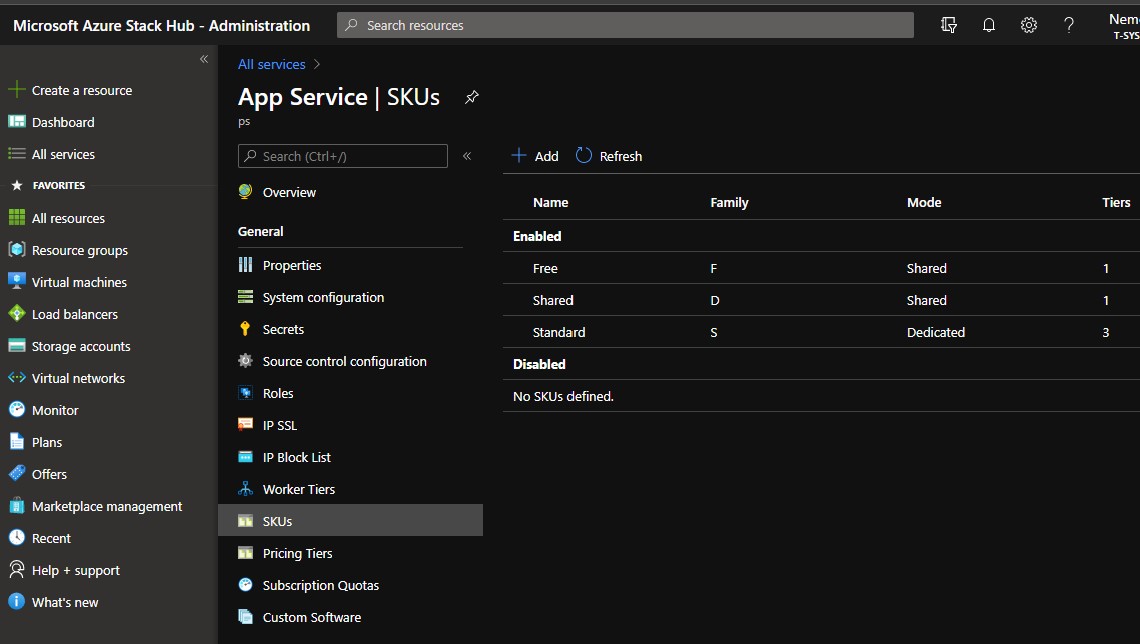 App Service SKU
.
- -
12/9/2021
7
.
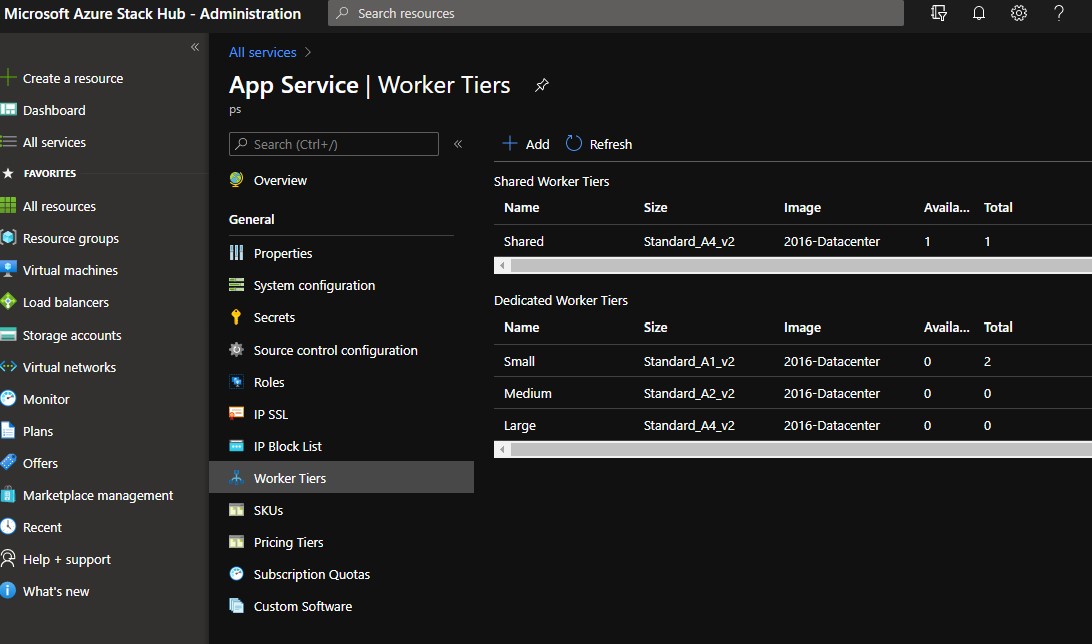 App Service Worker Tiers
.
- -
12/9/2021
8
.
App Service ScaleSet
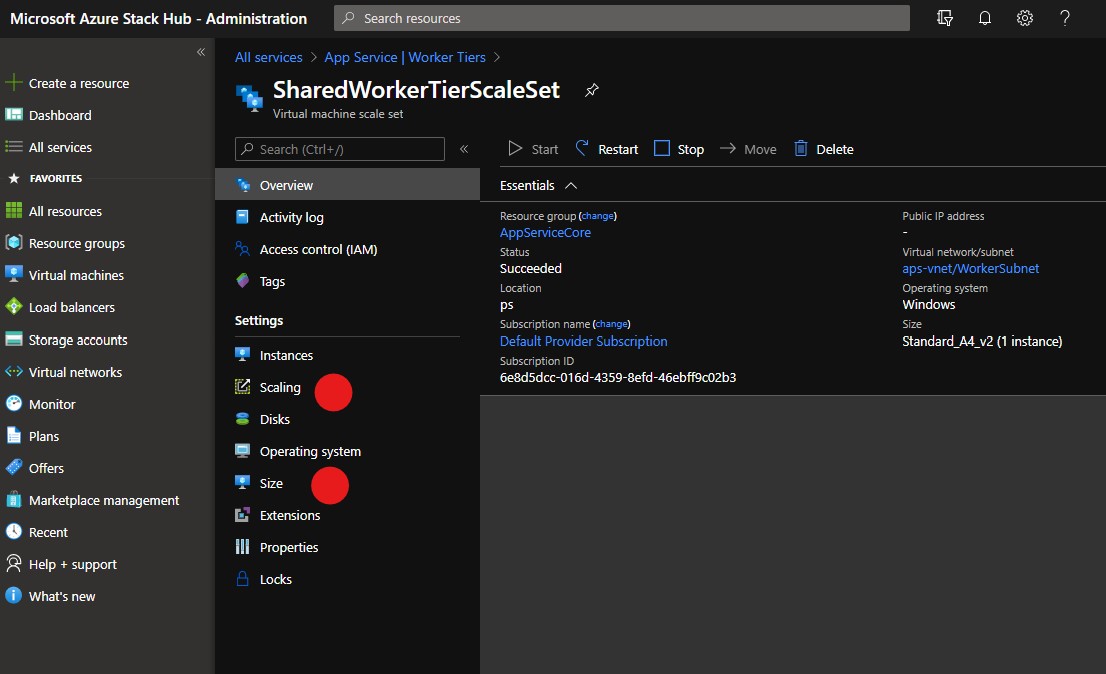 .
- -
12/9/2021
9
.
Köszönöm a figyelmet!
CLOUD MÁSKÉPPEN
.
- -
12/9/2021
10